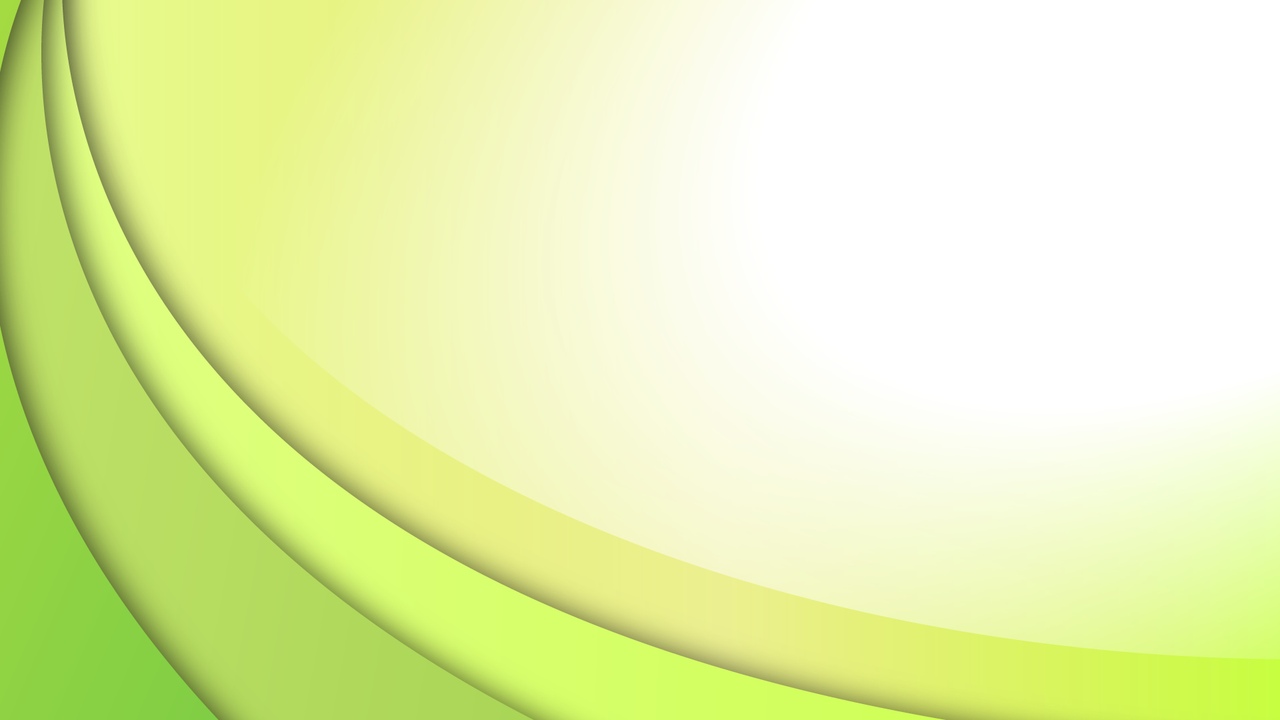 Тематический 
педагогический совет
«Современные  подходы к трудовому воспитанию   дошкольников в свете ФГОС ДО»
Составила:
Cтарший воспитатель 
МБДОУ №10 
Лисовенко Е.В.
Боготол 
2021 г.
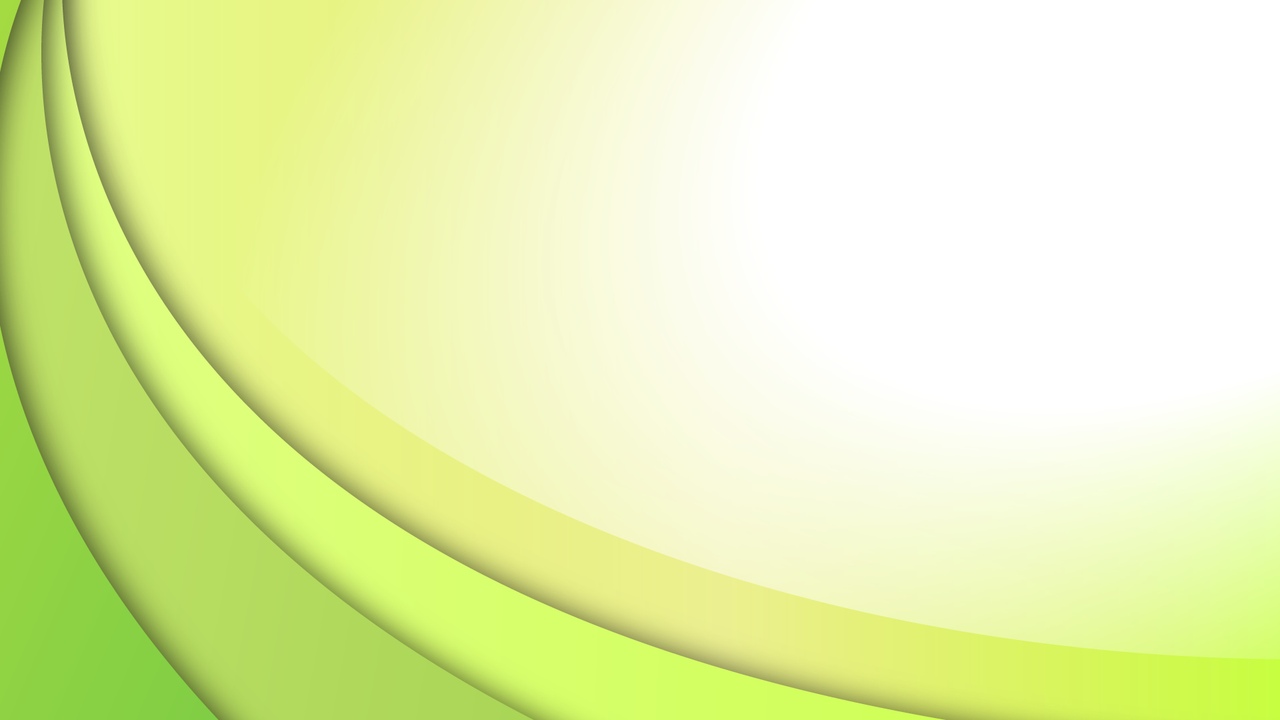 Трудовая деятельность в  ДОУ в свете ФГОС
Задачи по формированию позитивных установок к различным видам труда и творчества у детей дошкольного возраста отражены в Федеральных государственных образовательных стандартах дошкольного образования в области «Социально-коммуникативное развитие».
В п. 3.1 ФГОС ДО определены  требования к условиям реализации основной образовательной программы дошкольного образования. Для успешного решения задач, предусмотренных программой по формированию у детей дошкольного возраста позитивных установок к различным видам труда и творчества, первостепенное значение имеет создание необходимых условий. Только при хорошей организации ребенок испытывает радость от труда.
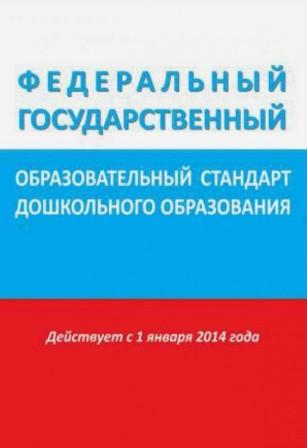 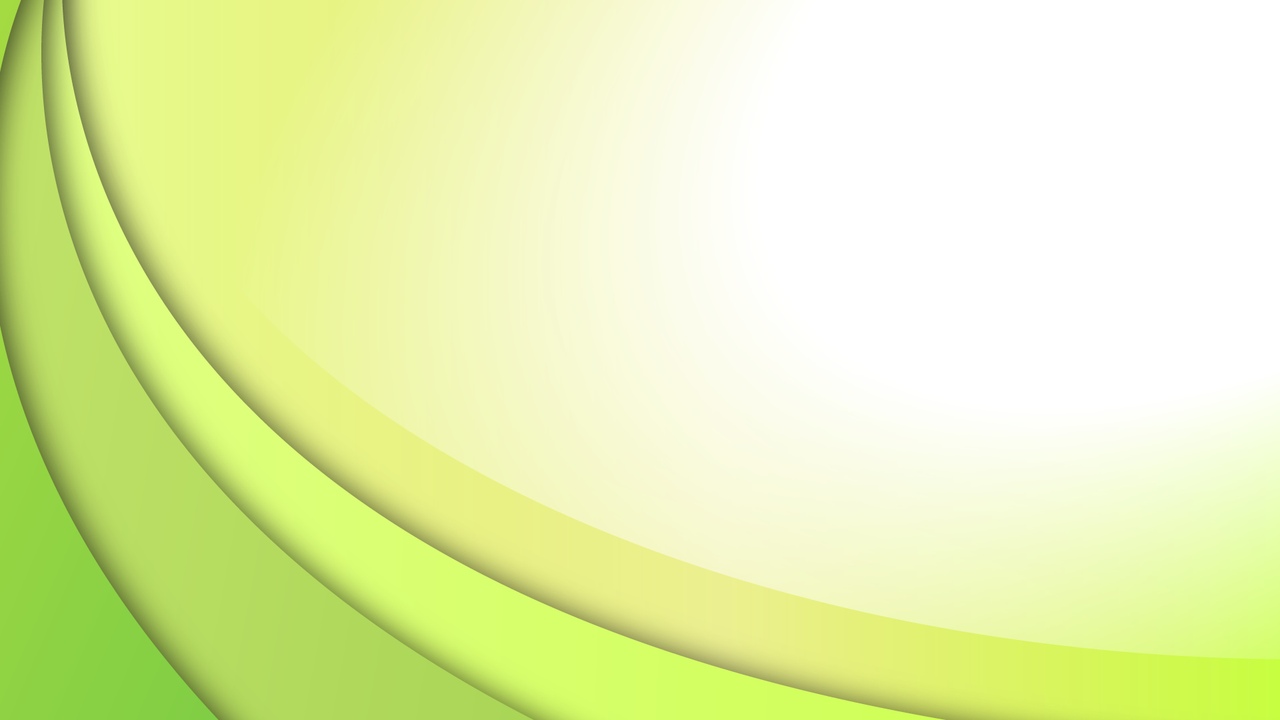 В соответствии с ФГОС трудовое воспитание - одно из важных направлений в работе дошкольных учреждений, главной целью которого является формирование положительного отношения к труду через решение следующих задач:
- формирование позитивных установок к различным видам труда и творчества;
- воспитание ценностного отношения к собственному труду, труду других людей и его результатам; воспитание личности ребенка в аспекте труда и творчества;
- развитие творческой инициативы, способности самостоятельно себя реализовать в различных видах труда и творчества.
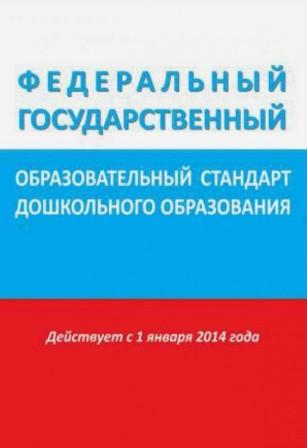 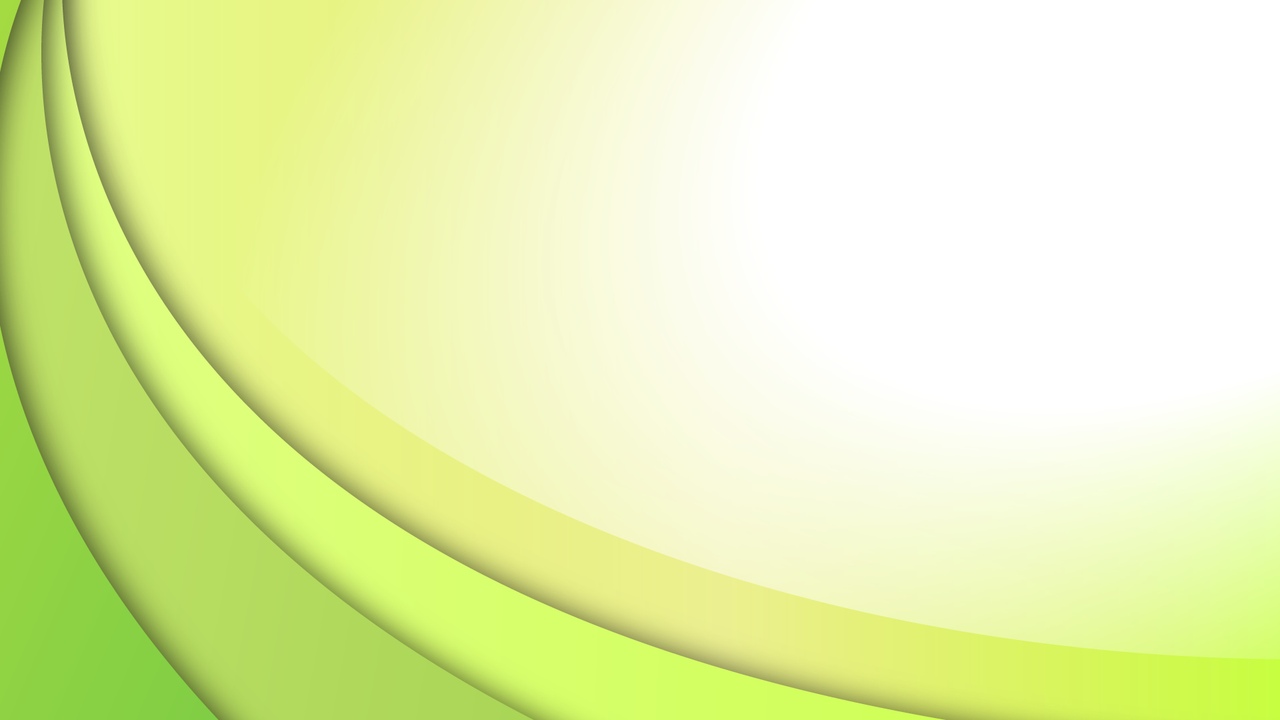 Принципы воспитания у детей позитивного отношения к труду
1. Поддержка инициативы детей в различных видах деятельности.
2. Содействие и сотрудничество детей и взрослых, признание ребенка полноценным участником образовательных отношений.
3. Построение образовательной деятельности на основе индивидуальных особенностей каждого ребенка.
4. Полноценное проживание ребенком всех этапов детства, обогащение (амплификация) детского  развития.
5. Формирование познавательных интересов и познавательных действий ребенка в различных видах деятельности.
6. Возрастная адекватность дошкольного образования (соответствие условий, требований, методов  возрасту и особенностям  развития).
7. Принцип развивающего образования (системности и последовательности).
8. Принцип новизны (использование новейших информационных технологий).
9. Принцип интеграции (взаимопроникновение разделов программы и видов деятельности друг в друга, взаимное совмещение различных задач и образовательных технологий).
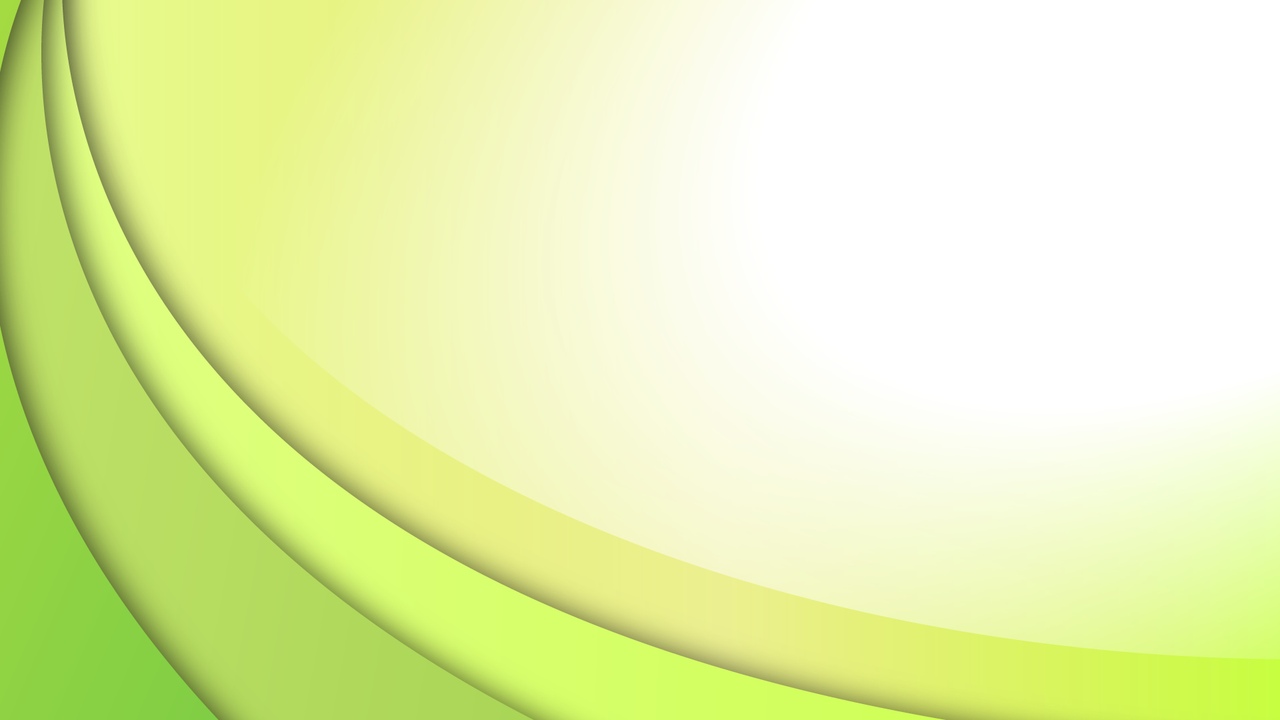 Виды   труда в ДОУ
Самообслуживание
Хозяйственно - бытовой труд 
Труд в природе 
Ручной труд
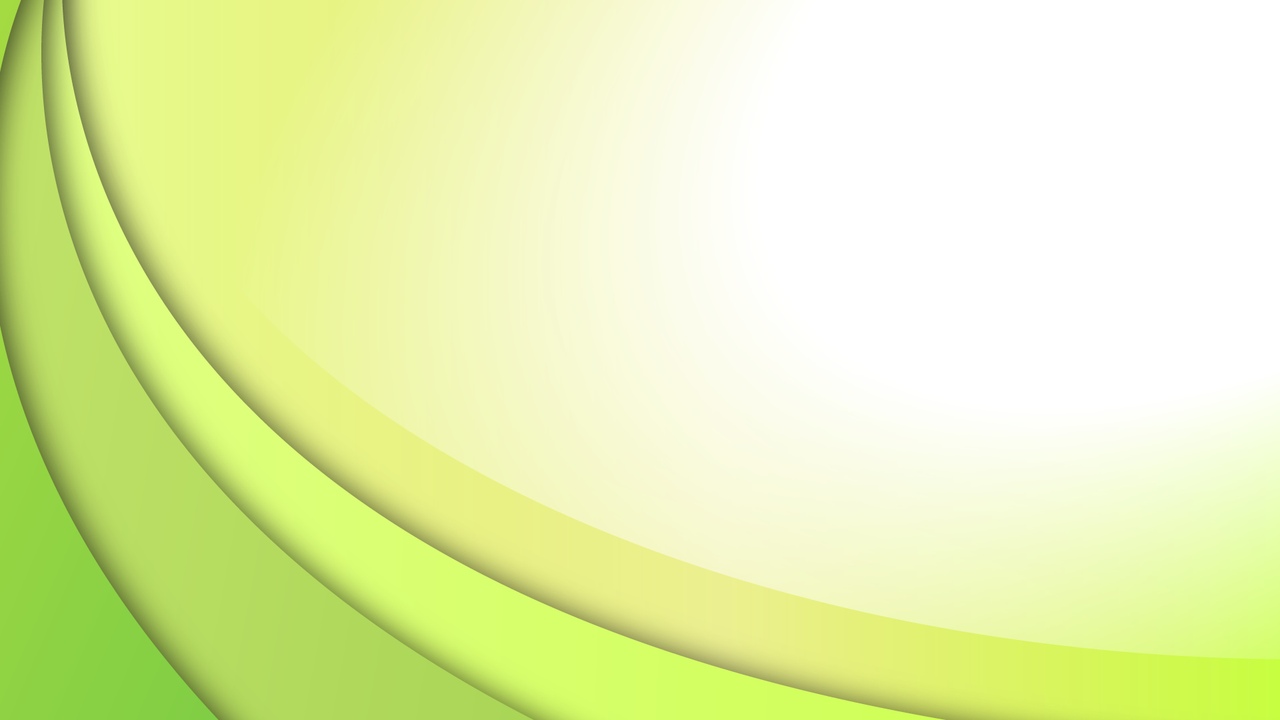 Компоненты трудовой деятельности
Мотив  - это причина, побуждающая к трудовой деятельности.

Цель - это то, к чему надо стремиться. 

Трудовые действия – это то,  при помощи чего осуществляется цель и достигается результат.
 
Планирование  - это умение предвидеть предстоящую работу.

 Результат -  это показатель завершения работы,  фактор,  помогающий воспитывать у детей интерес к труду.
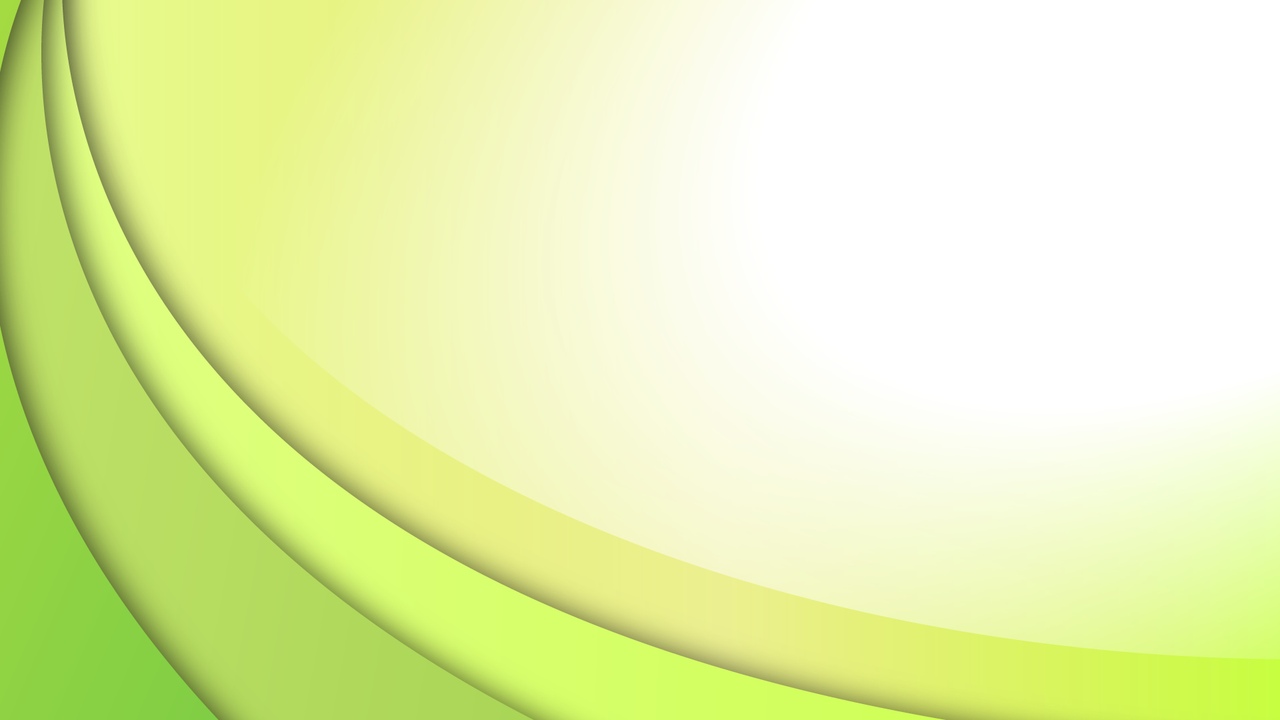 Задачи трудового воспитания детей дошкольного возраста по группам
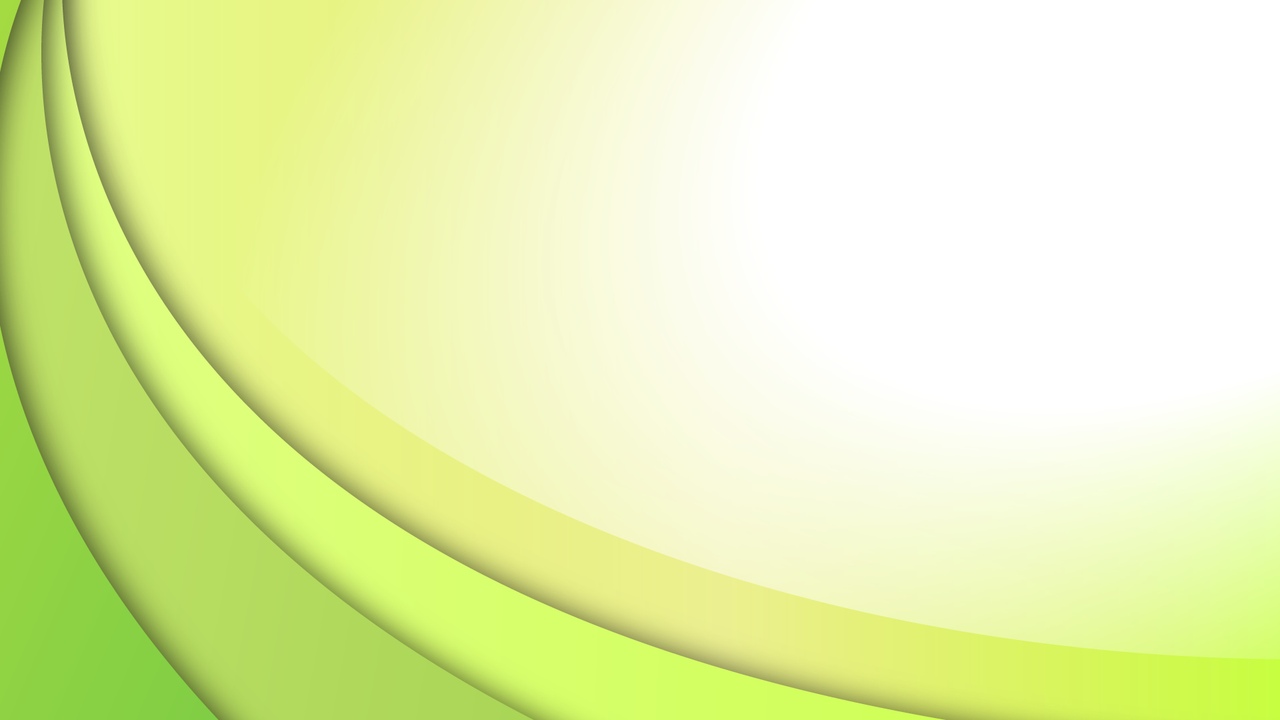 Формы организации детского труда
Трудовые поручения
Дежурства
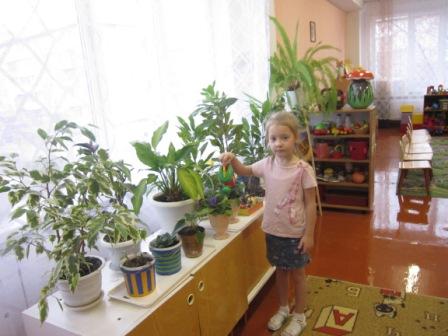 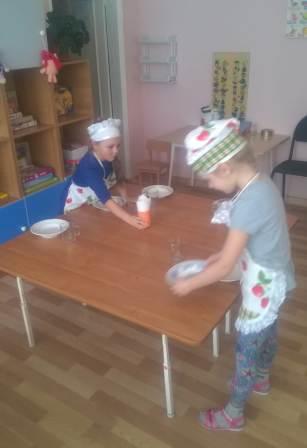 Коллективный труд
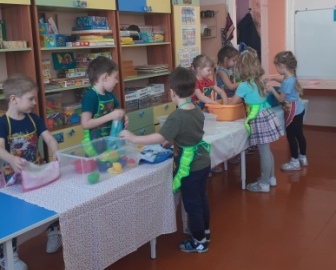 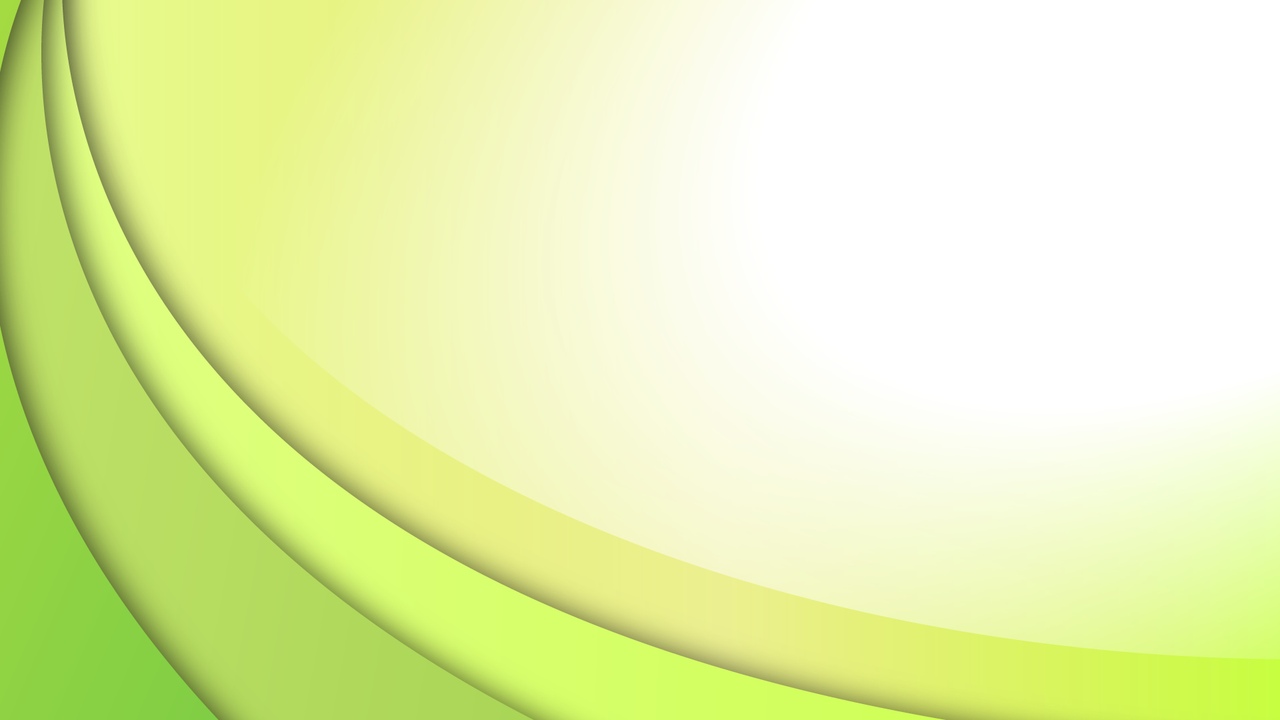 Самообслуживание
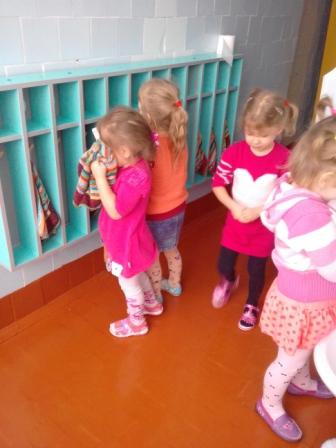 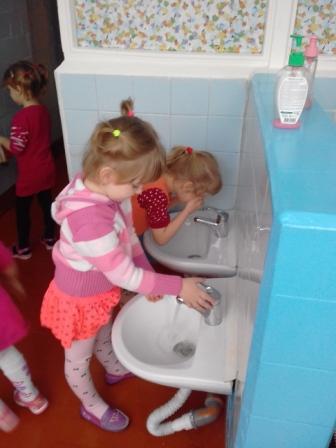 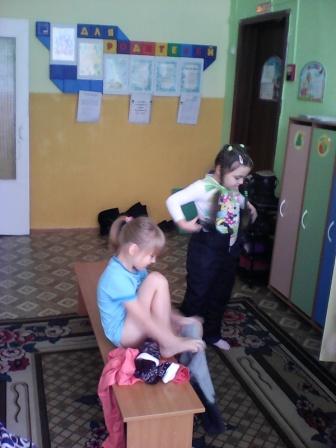 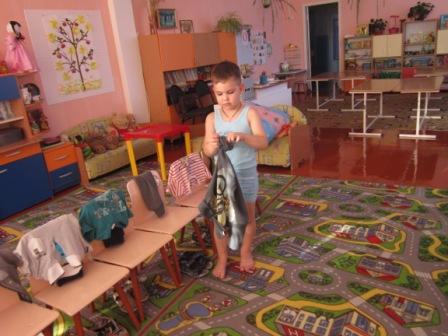 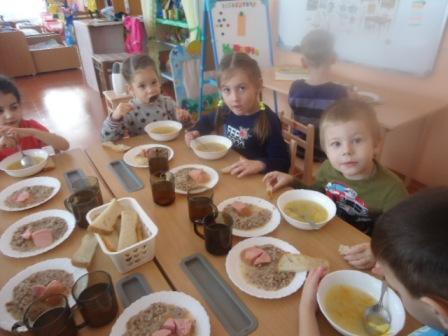 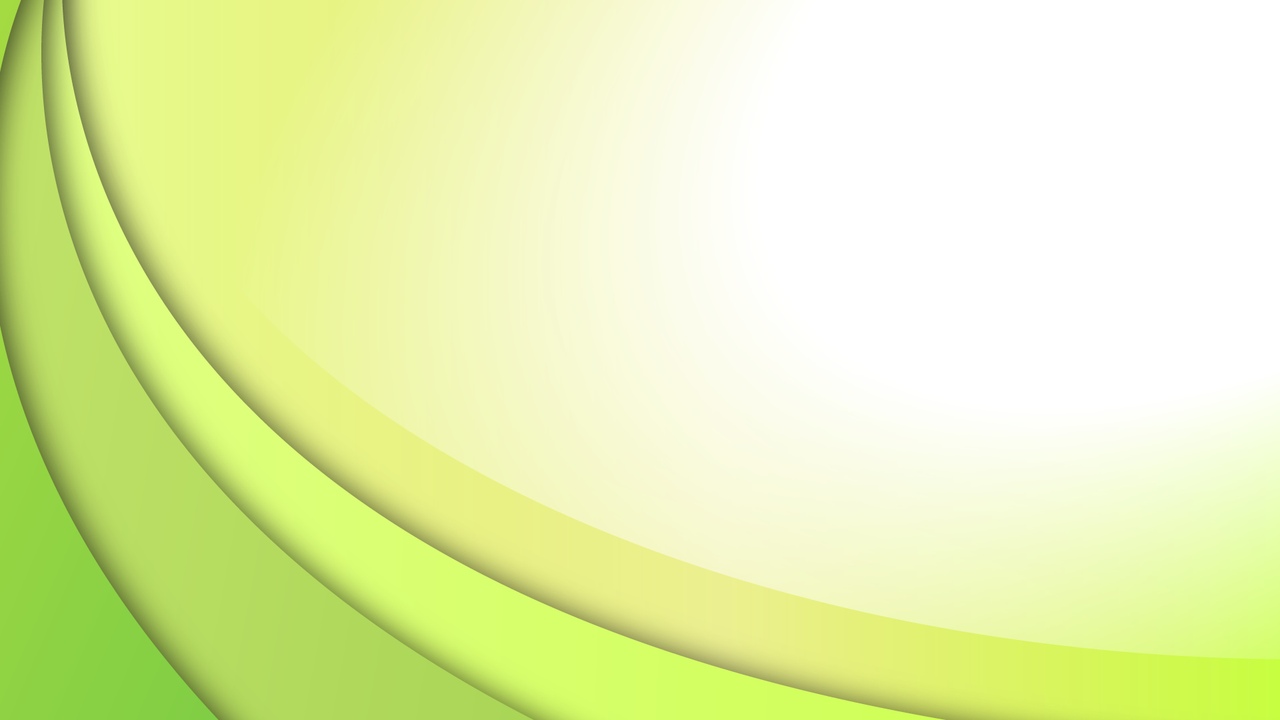 Овладение компонентами трудовой деятельности в процессе самообслуживания
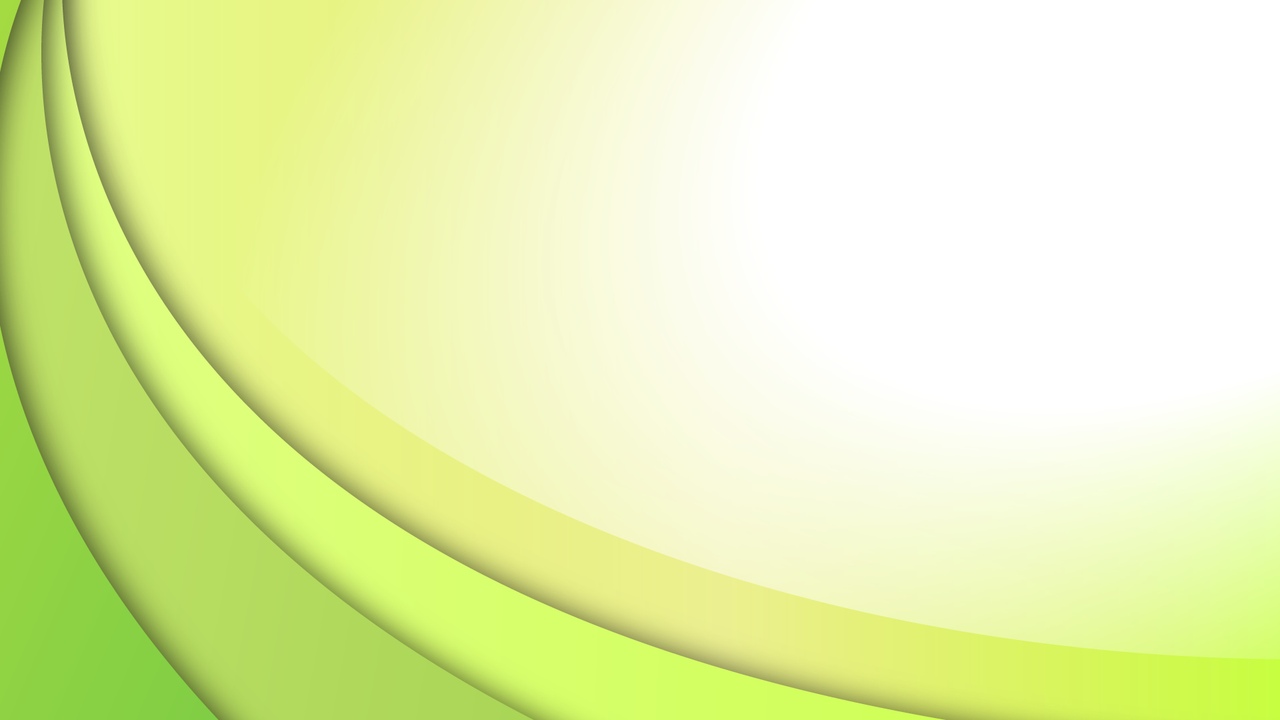 Хозяйственно-бытовой труд
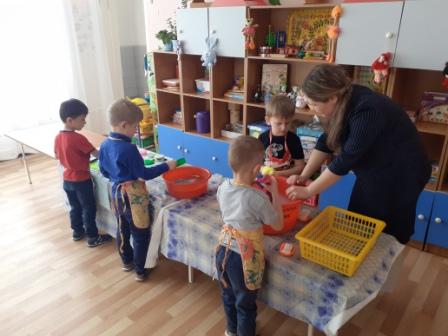 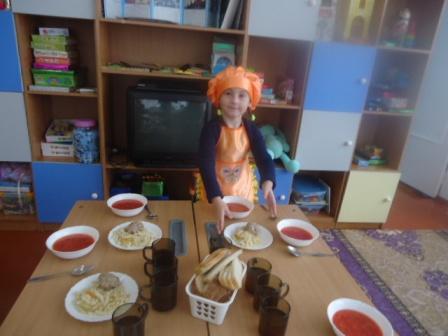 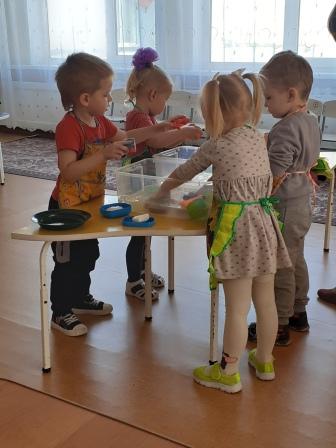 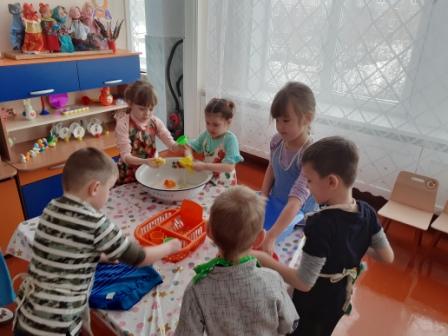 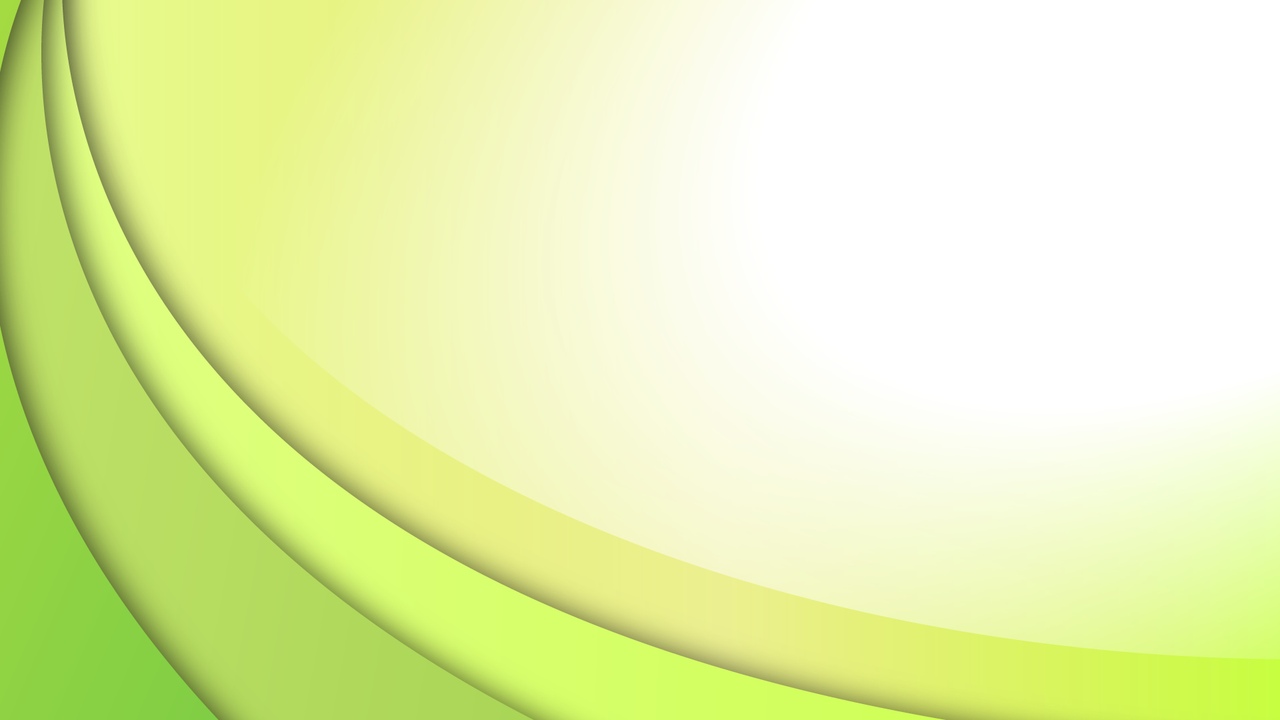 Овладение компонентами трудовой деятельности в процессе хозяйственно-бытового труда
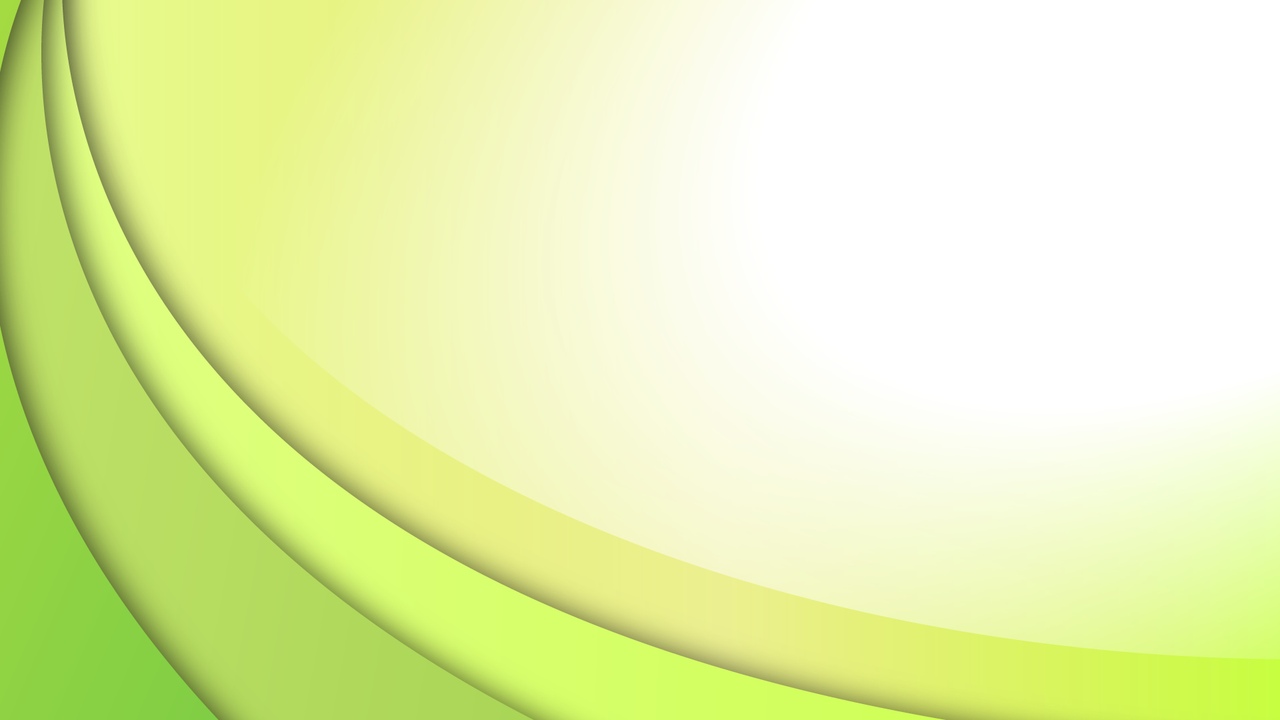 Труд в природе
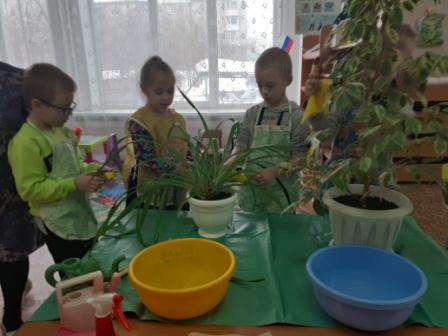 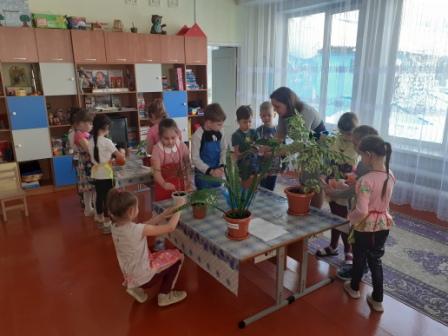 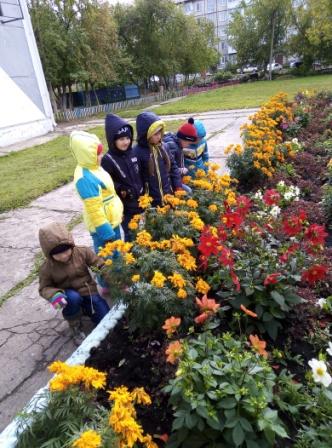 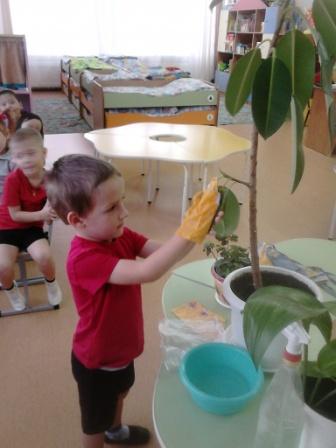 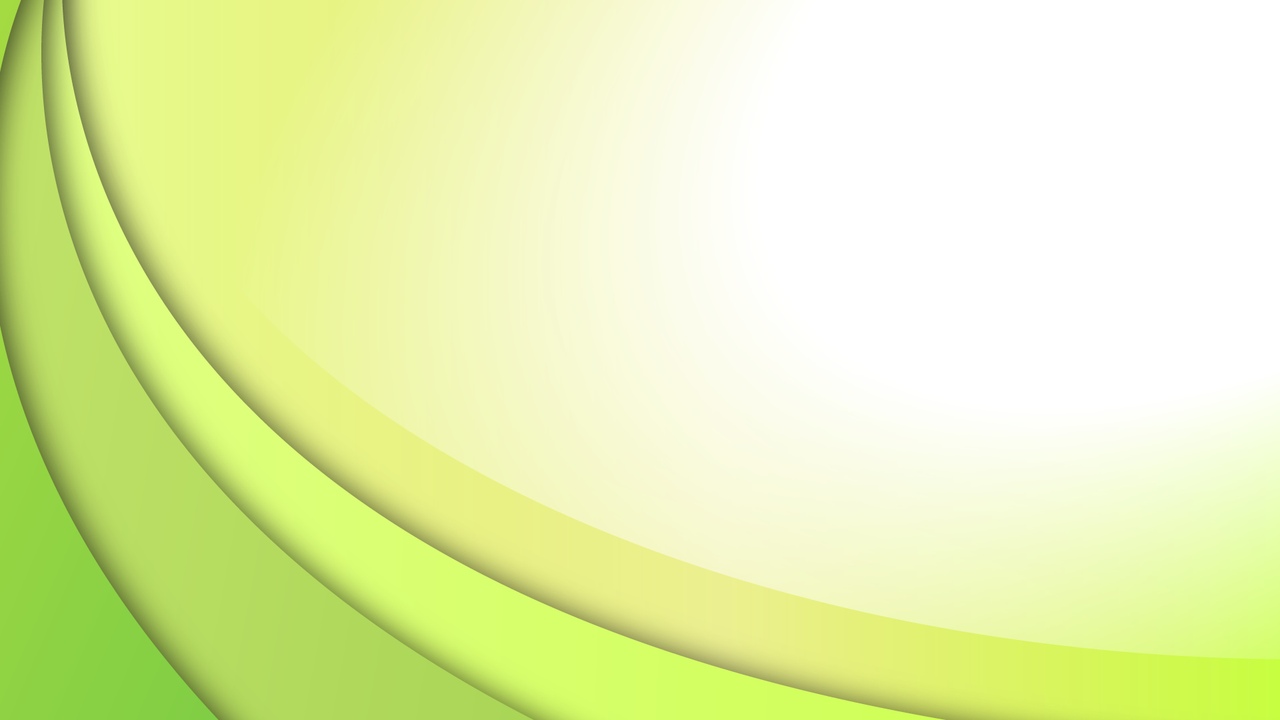 Овладение компонентами трудовой деятельности в процессе труда в природе
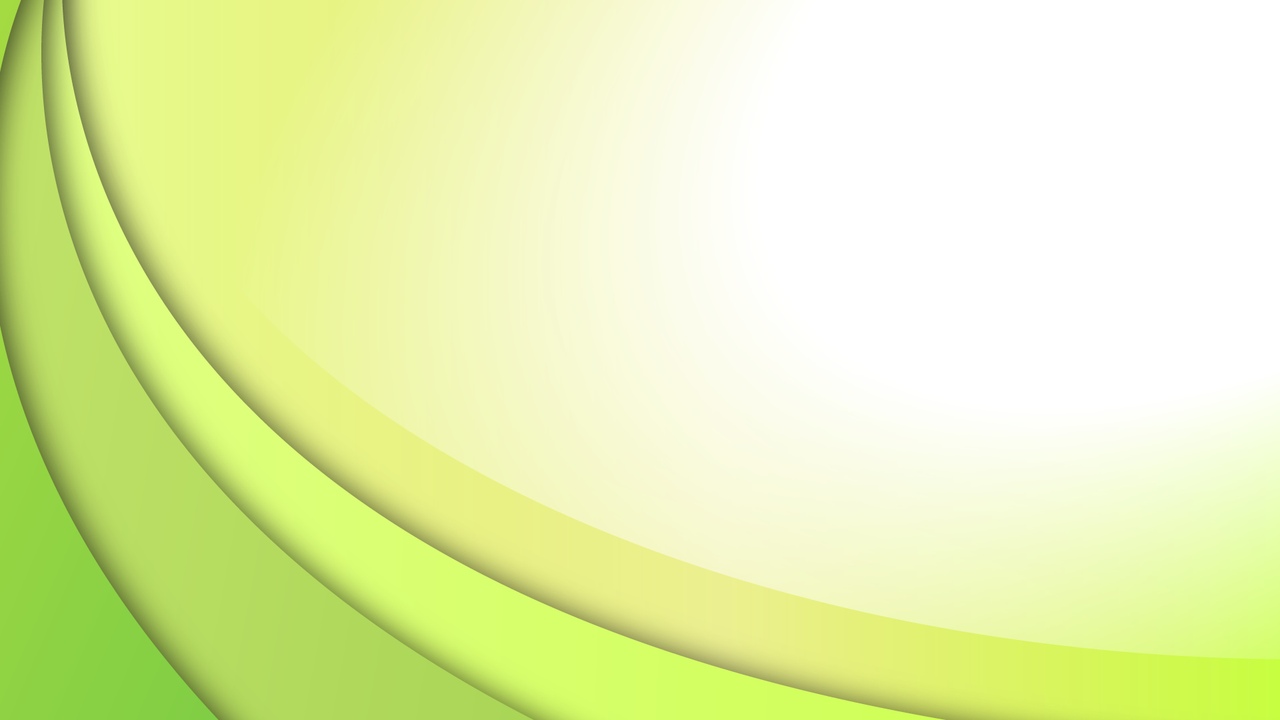 Ручной труд
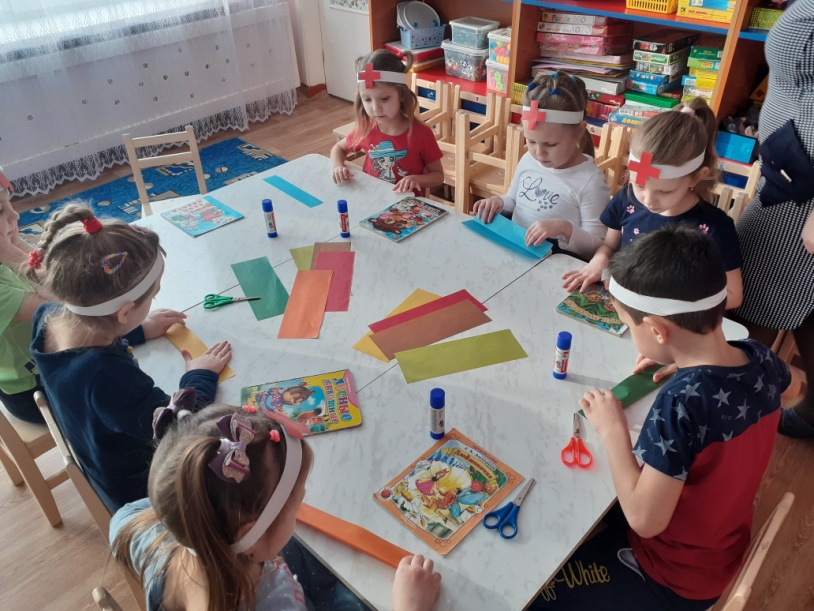 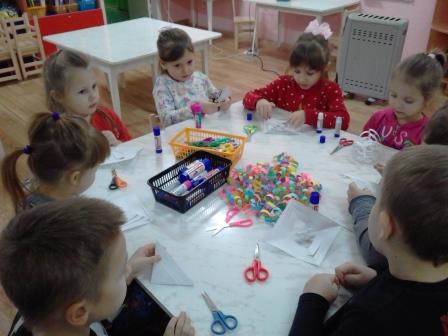 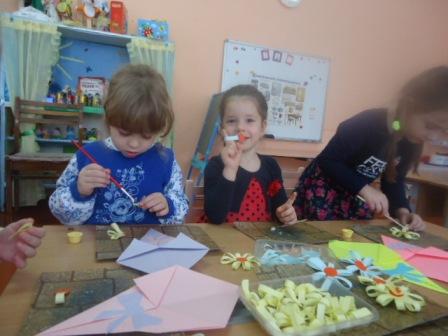 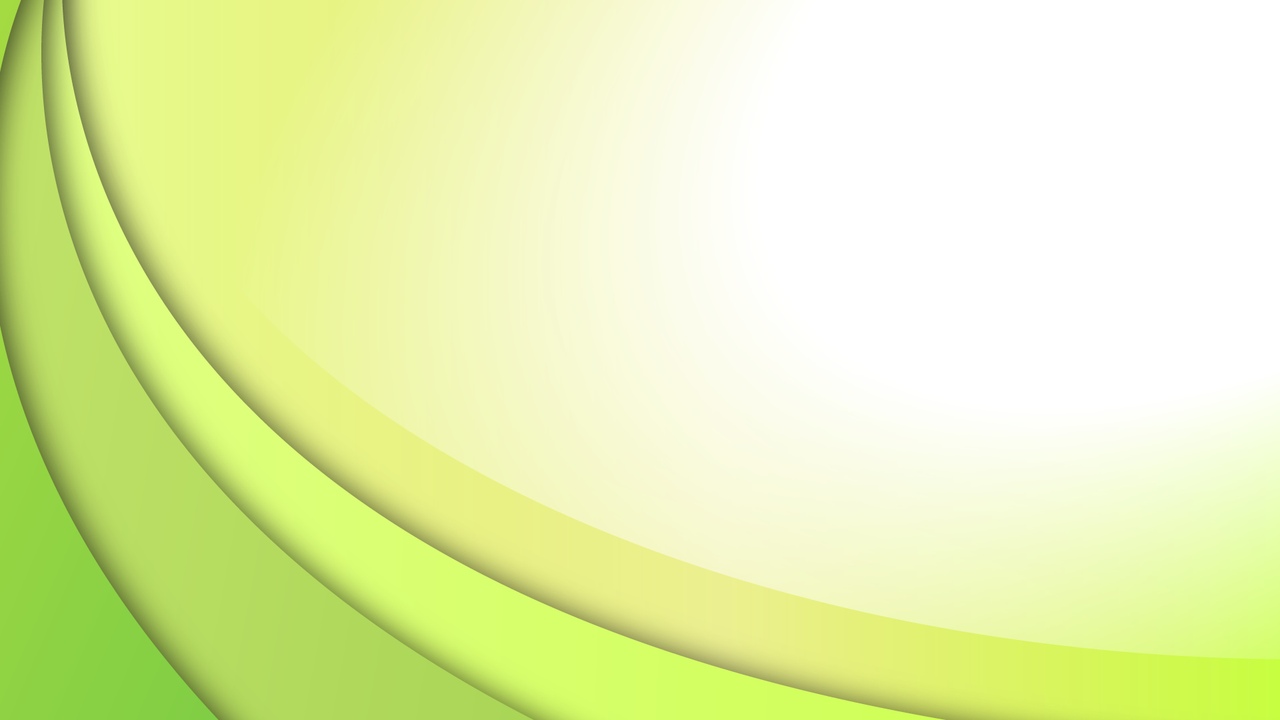 Овладение компонентами трудовой деятельности в процессе ручного труда
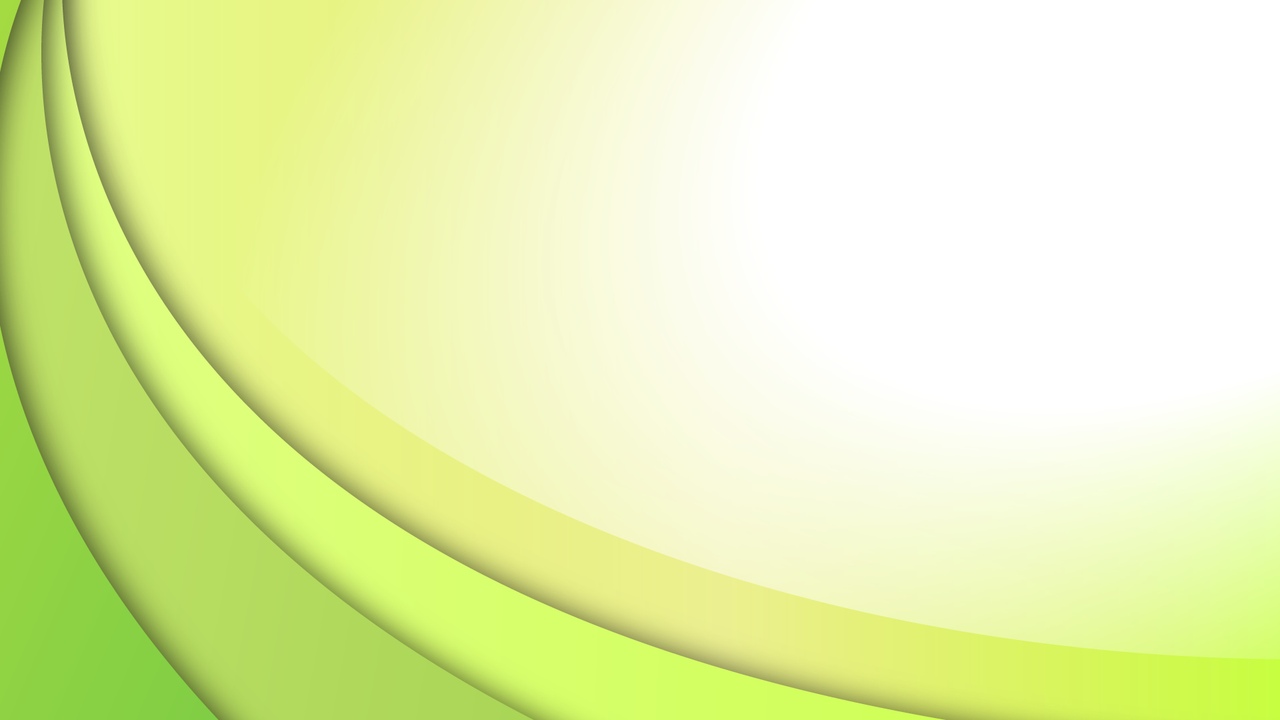 Результаты:
- повышается интерес дошкольников к труду ;
 формируются навыки  совместной деятельности;
 возрастает значимость положительного влияния коллектива на личность;
 сотрудничество и поддержка становятся нормой поведения;
 формируется чувство общественного долга;
- труд становится для детей потребностью.
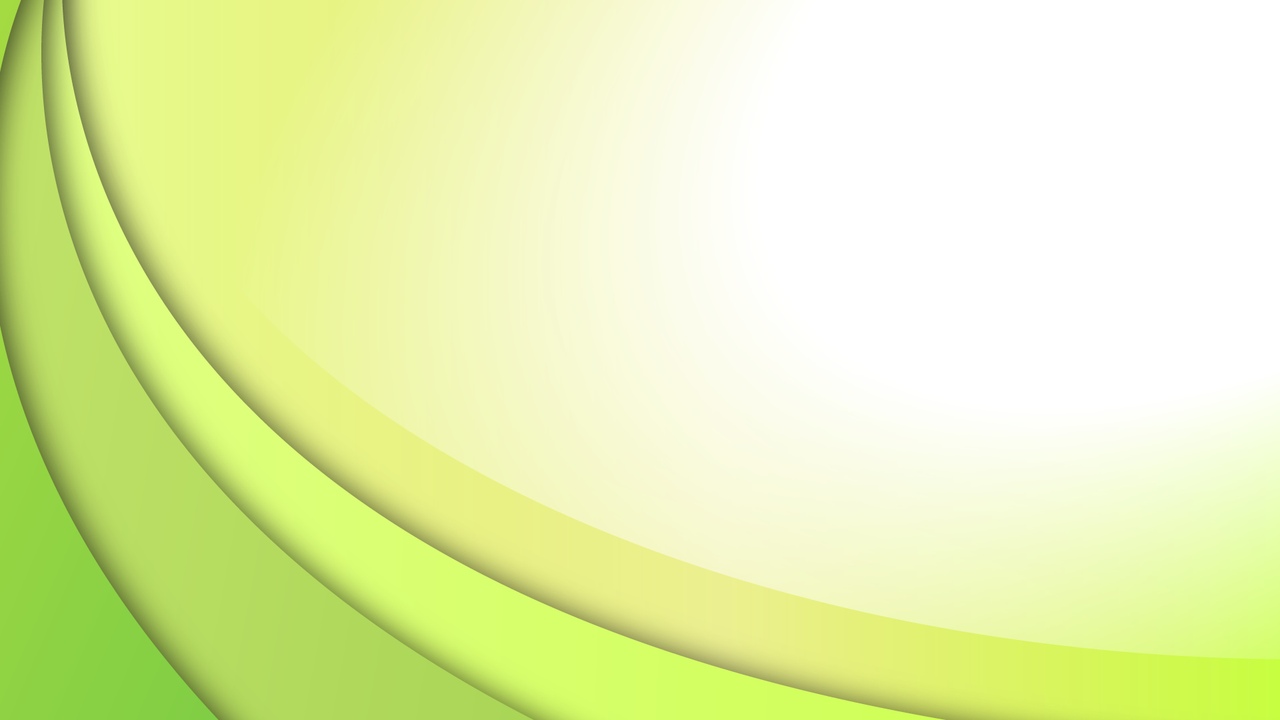 Санитарно-эпидемиологические требования к  организации и содержанию работы по трудовому воспитанию
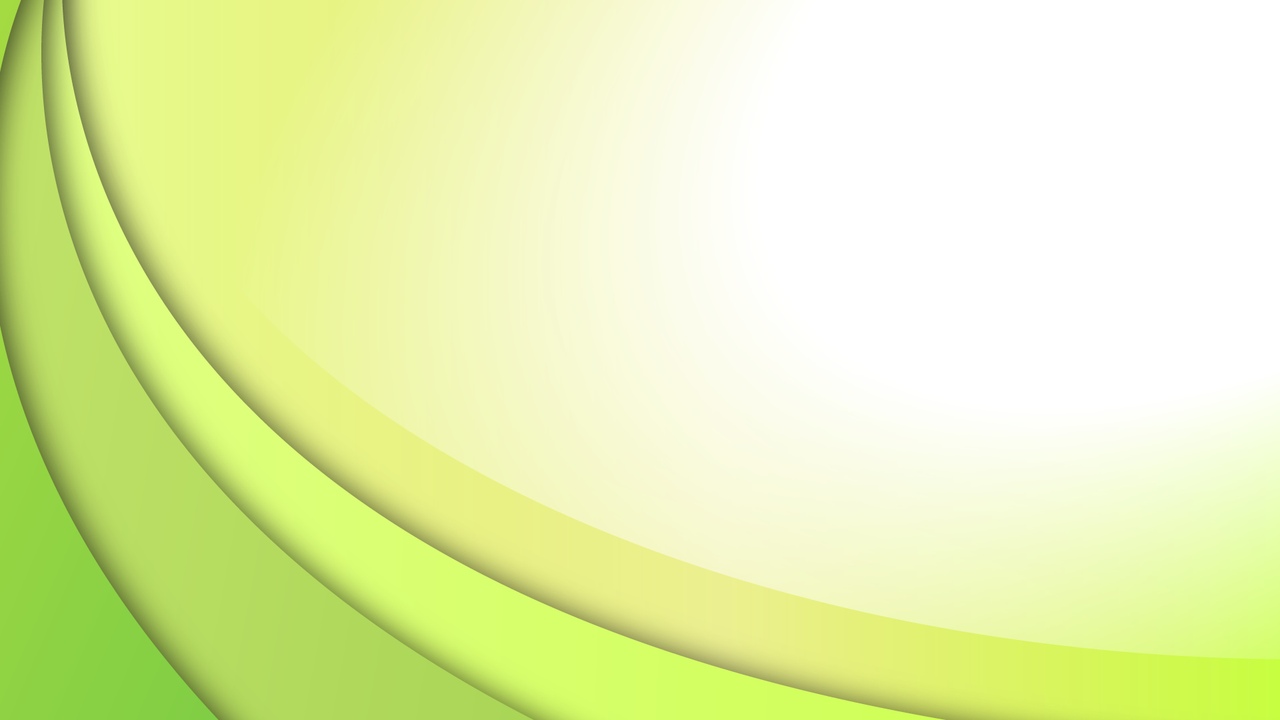 Требования к организации
 детского труда:
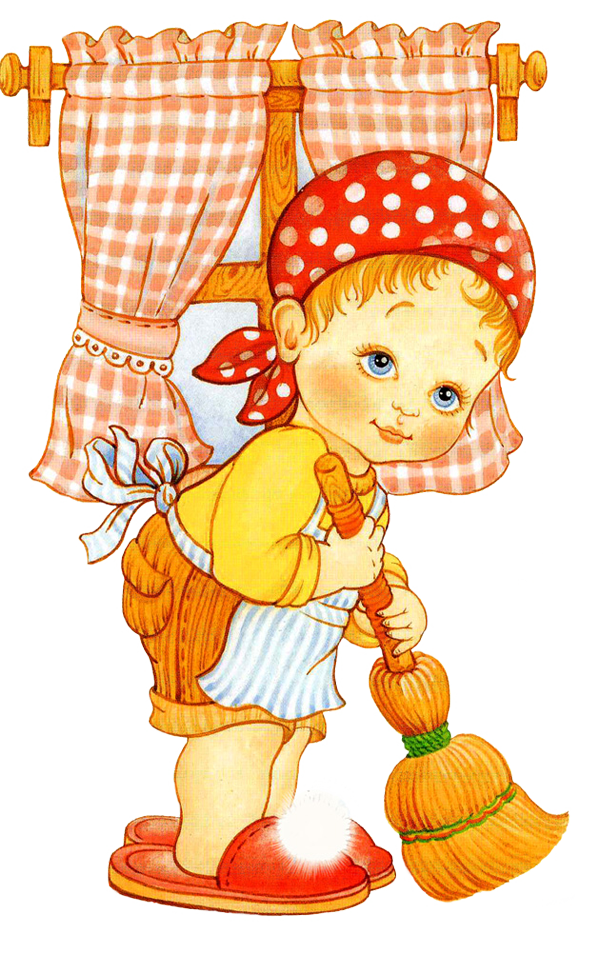 Систематичность детского труда. 
 Постепенность рабочей нагрузки. 
 Подбор оборудования для труда. 
Создание в группе трудовой атмосферы.
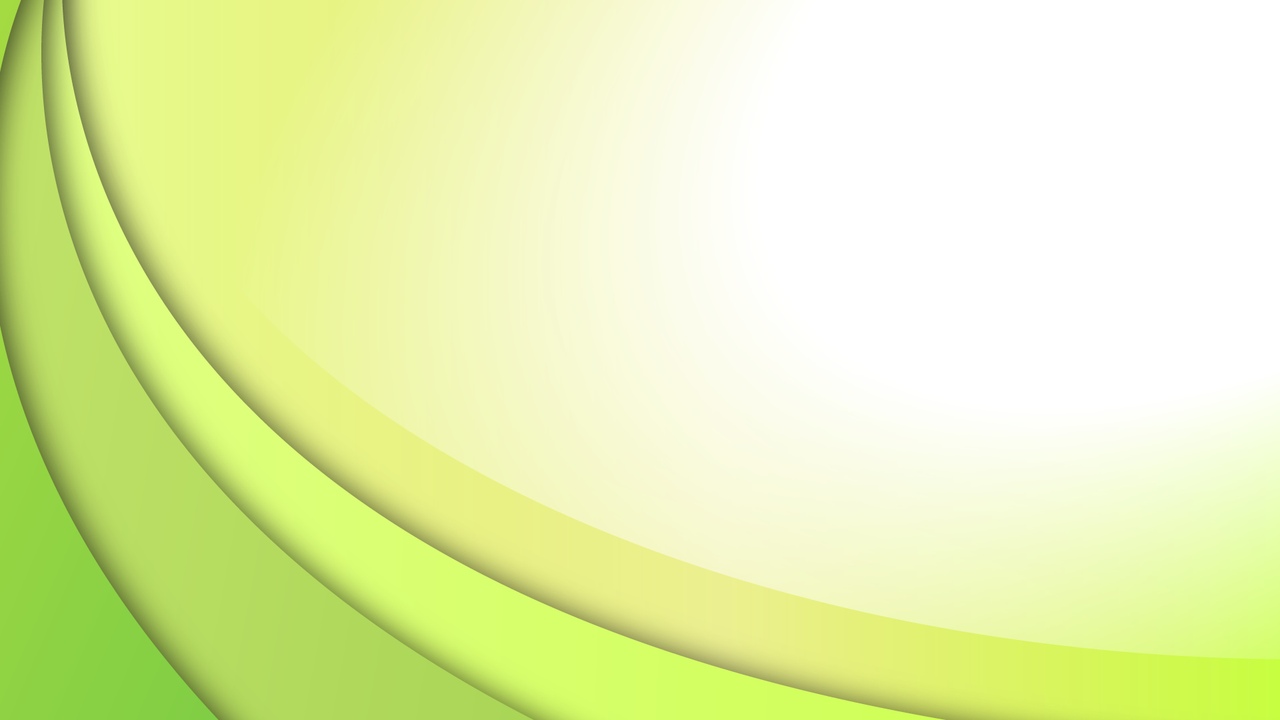 Формы и методы работы с родителями:
• Увеличение совместных с родителями и детьми мероприятий по формированию у детей позитивных установок к различным видам труда и творчества. 
• Рекомендации для родителей (папки-передвижки, стенгазеты и другие наглядные информационные материалы, мастер-классы для родителей).
• Привлечение родителей в образовательную деятельность.
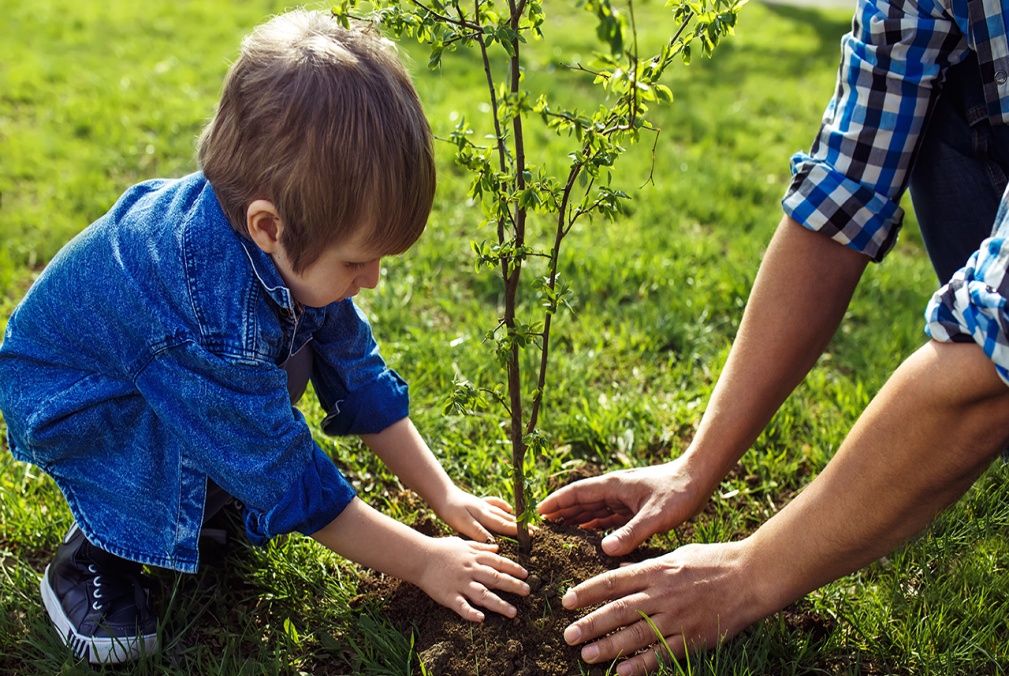 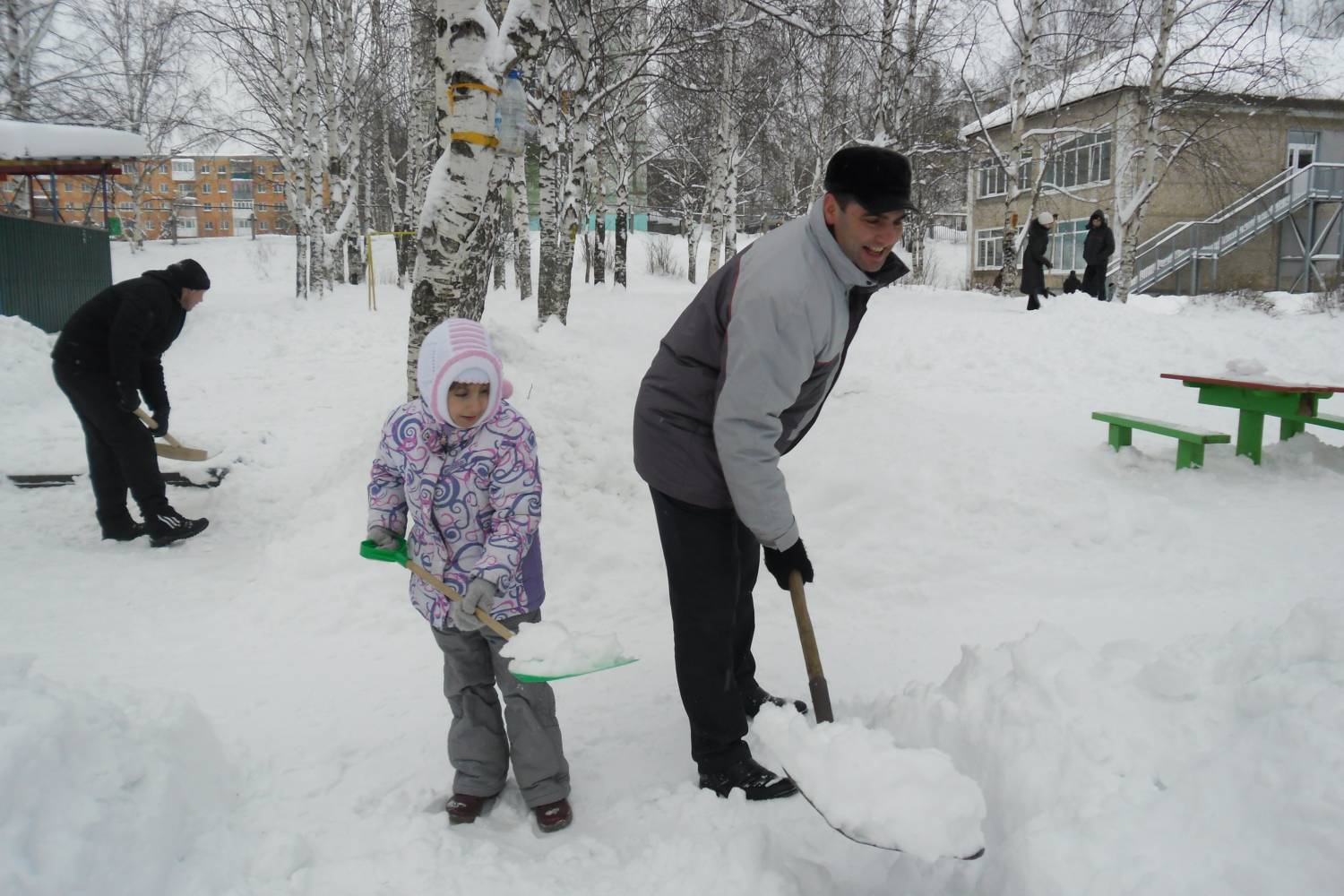 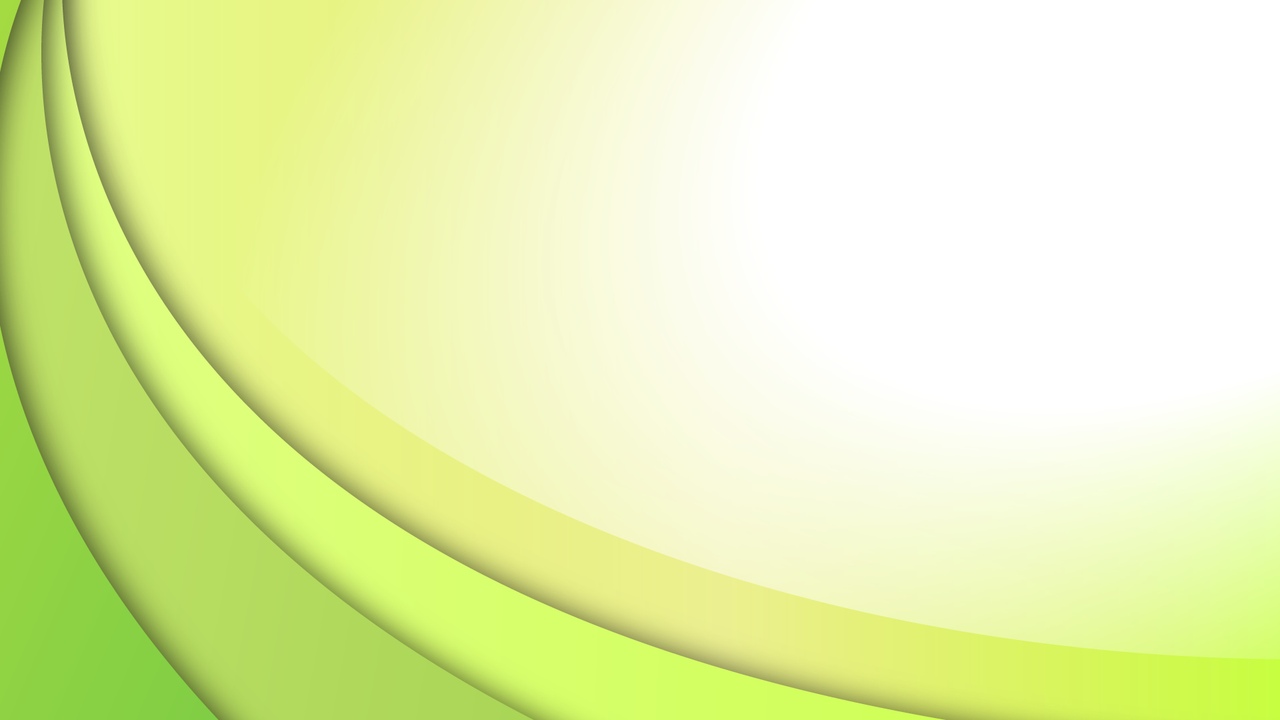 Деловая игра 
«Биржа 
педагогических идей»
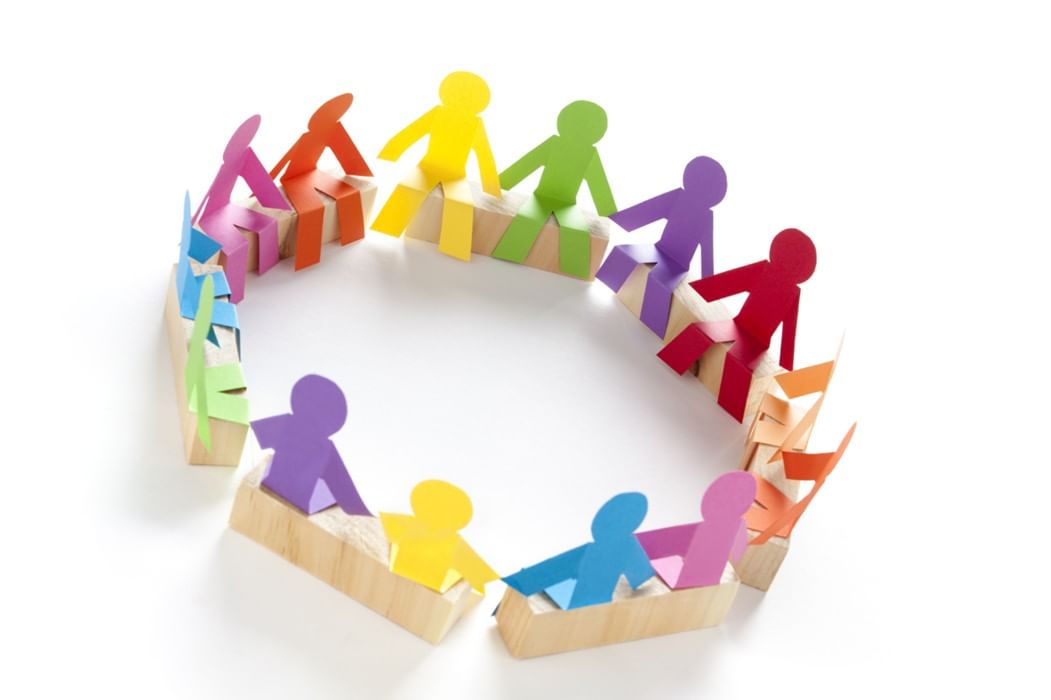 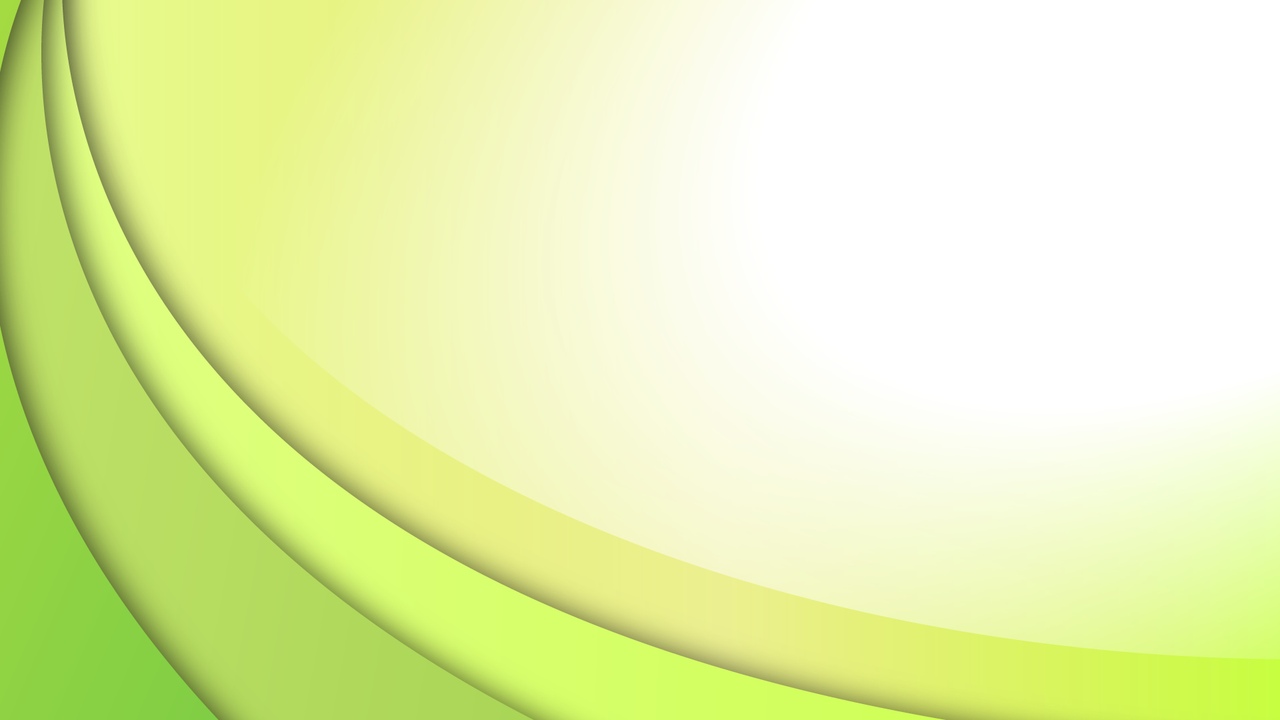 Итоги тематического контроля
«Организация работы  по трудовому воспитанию дошкольников в условиях ФГОС   ДО»
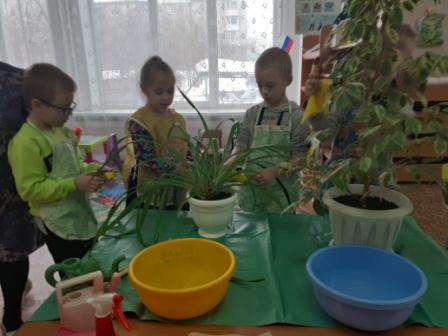 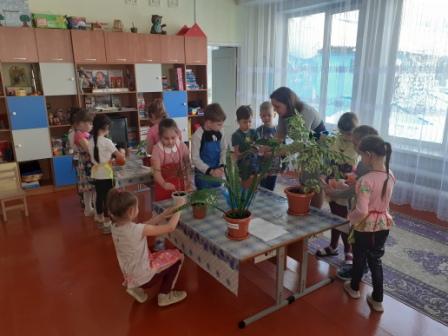 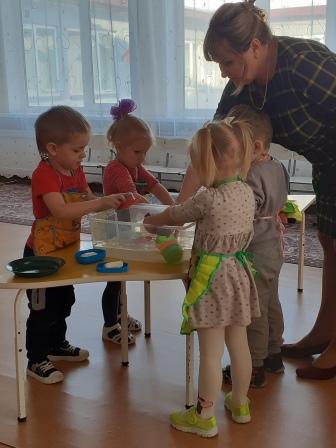 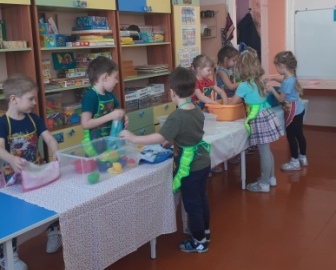 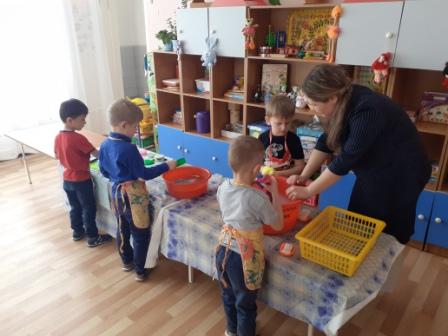 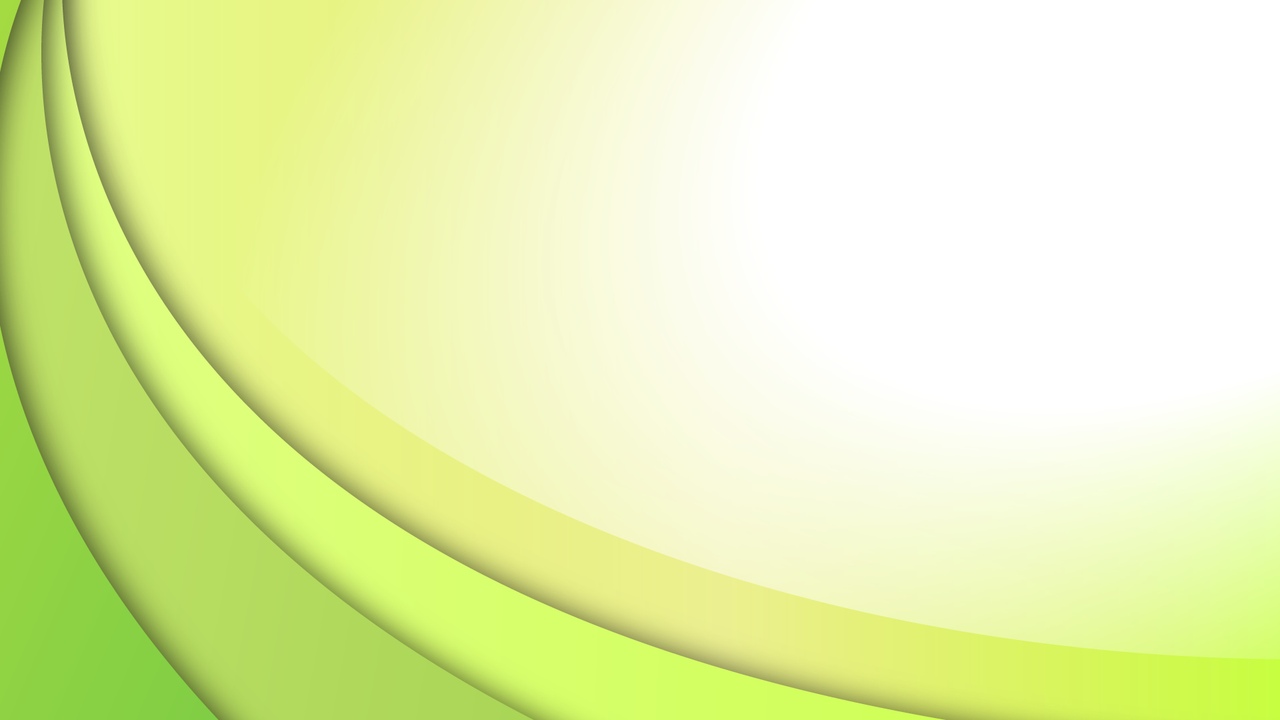 Итоги смотра-конкурса
«Лучший уголок дежурства»
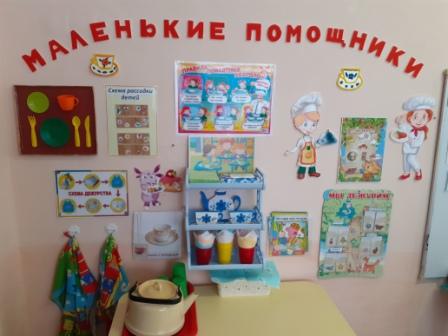 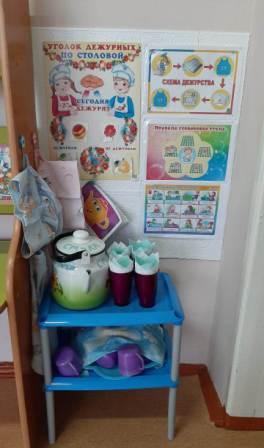 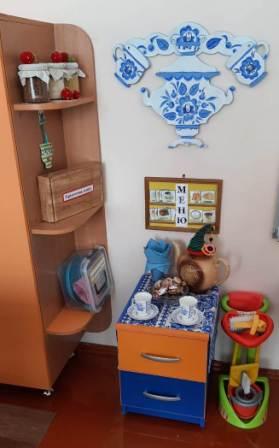 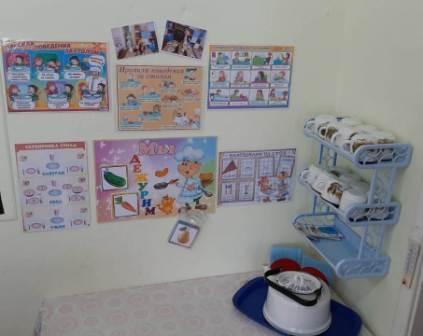 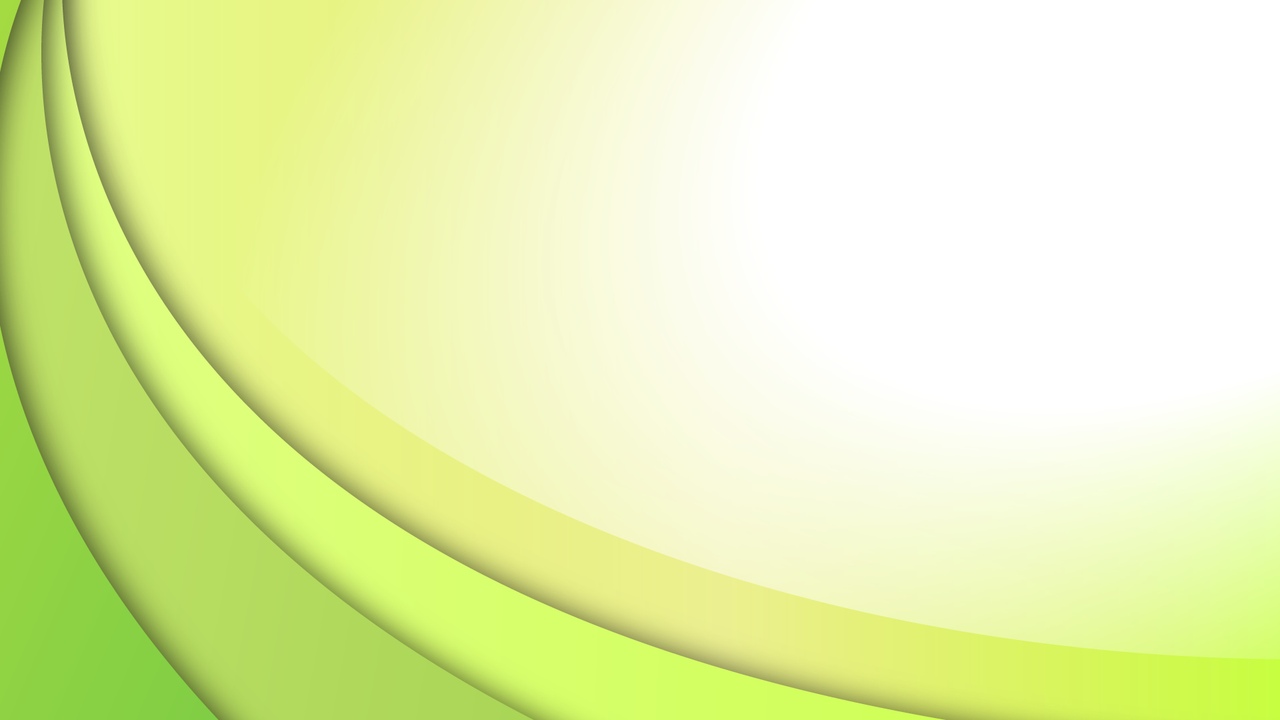 «Труд становится великим воспитателем, когда он входит в жизнь наших воспитанников, дает радость дружбы и товарищества, развивает пытливость и любознательность, рождает новую красоту в окружающем мире, пробуждает первое гражданское чувство – чувство созидателя материальных благ, без которых невозможна жизнь человека».  
В. А. Сухомлинский
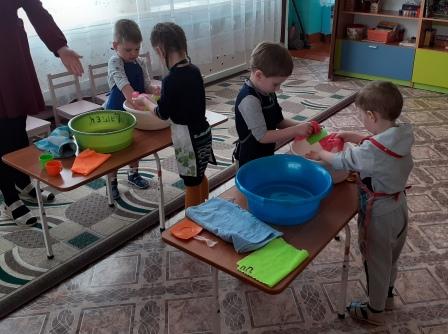 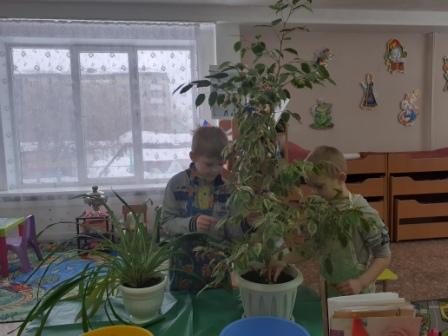 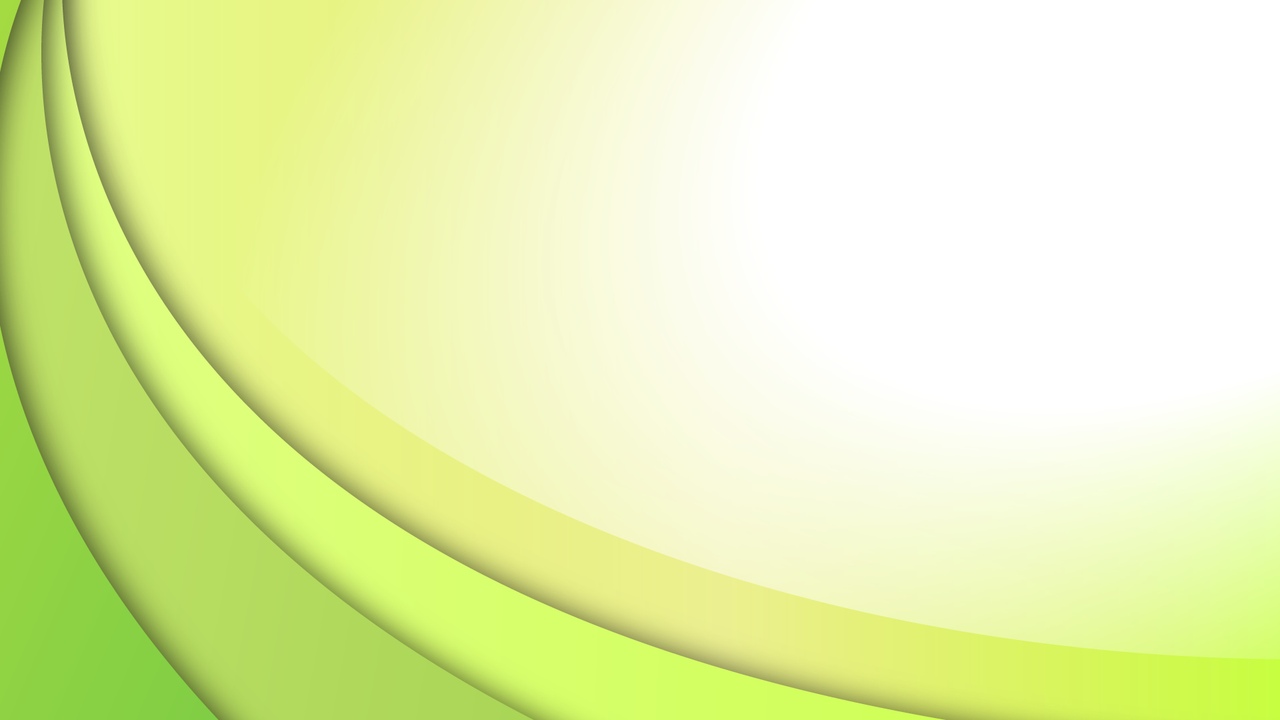 Спасибо 
за внимание!